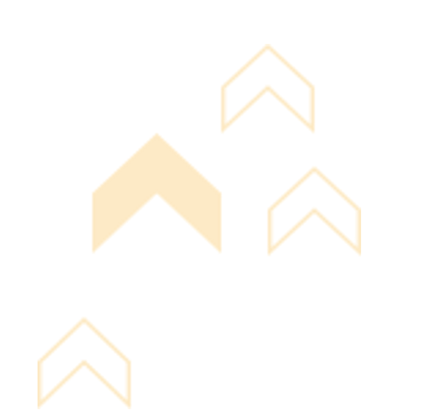 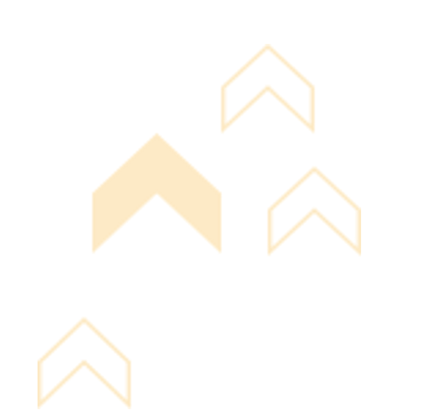 Equity-based 
financing
REACH Hub
Resources for Entrepreneurship Advising & Coaching
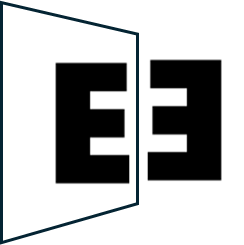 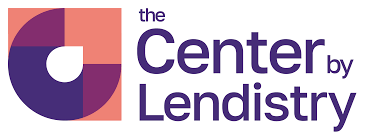 REACH Hub | Equity-based financing
Our approach

Throughout the REACH Hub, we aim to ensure that resources SPEAK, that is, that they are:

Simple – clear and without unnecessarily complication

Psychological – focused on helping entrepreneurs think effectively

Empowering – centered on SEDI populations

Aligned – relevant to and linked with other approaches

Knowledge-based – built on research-based insights
REACH Hub | Equity-based financing
Our approach

Throughout the REACH Hub, we aim to ensure that resources SPEAK, that is, that they are:

Simple – clear and without unnecessarily complication

Psychological – focused on helping entrepreneurs think effectively

Empowering – centered on SEDI populations

Aligned – relevant to and linked with other approaches

Knowledge-based – built on research-based insights
Helpful call-outs
Throughout this presentation, there are special slides that provide additional information. They are indicated by transparent grey backgrounds like this one.
Coach/advisor tip: this logo indicates that the call-out is related to advice designed for a coach or advisor who is working with a small business or entrepreneur
Mindset: this logo indicates that the call-out is related to an entrepreneurial mindset – a topic covered in the Reach Hub’s Entrepreneurial Mindset Training
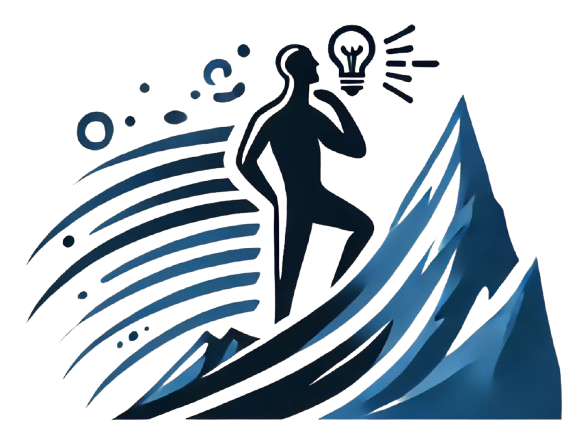 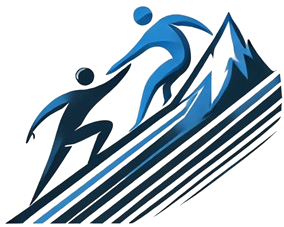 Links are underlined
This presentation includes links to other resources in the REACH Hub indicated by underlined text
REACH Hub | Equity-based financing
Purpose

The purpose of this presentation is to introduce equity-based investment as an option for small businesses – including hybrid debt- and equity-based forms of financing. We focus on the potential advantages of equity-based financing but emphasize that this form of financing is applicable to only certain types of businesses. As seen on the next slide, this presentation is best viewed after reviewing the Introduction to Financing presentation.
Disclaimer: 
The information provided in this content does not, and is not intended to constitute: legal advice, accounting, tax, financial advice, an offer to buy or sell securities, nor is it intended as financial or investment advice; instead, all information, content, and materials available in this content are for general educational purposes only. Information in this content may not constitute the most up-to-date legal, financial, accounting, financial, or investment information.  The content may contain links to other third-party websites and to content generated by third parties.  Such links and content are only for the convenience of the user; the authors of this content do not recommend or endorse the content of any third-party sites or content.
REACH Hub | Equity-based financing
Debt- and other financing
Equity-based
investment
Introduction to financing
ESOPs
Contracts
Accounting basics: tax & audits
Financial management
Making it official & attorneys
Basics of bookkeeping
Business plan
Business pitch
Business idea sketch
REACH Hub | Equity-based financing
Overview

Basics of equity-based investment
Types of equity-based investors
How to attract equity-based investors
Overview of process
Relevant rules and regulations
Valuation
Equity-based agreements, terms, and instruments
Exit strategies and liquidity events
Getting help from attorneys
Summary
What’s next
REACH Hub | Equity-based financing
Overview

Basics of equity-based investment
Types of equity-based investors
How to attract equity-based investors
Overview of process
Relevant rules and regulations
Valuation
Equity-based agreements, terms, and instruments
Exit strategies and liquidity events
Getting help from attorneys
Summary
What’s next
REACH Hub | Equity-based financing
What is equity-based investment?
Equity-based investors provide money in exchange for a share of ownership of the company.


Why equity-based investment?

There are key advantages and disadvantages of equity-based investment (in comparison to other forms of financing – see the Introduction to Financing lecture) to business owners, including the ability to avoid making loan payments (preserving cash), preserving cash in critical growth stages of business, and getting experienced investors who can provide insight and connections; however, equity-based investment often comes with the meaningful loss of ownership in one business and loss of flexibility in how to run one’s business.
REACH Hub | Equity-based financing
What is equity-based investment?
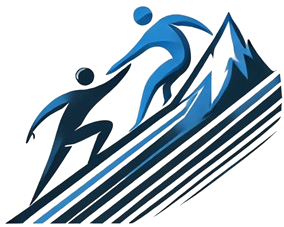 Equity-based investors provide money in exchange for a share of ownership of the company.


Why equity-based investment?

There are key advantages and disadvantages of equity-based investment (in comparison to other forms of financing – see the Introduction to Financing lecture), including the ability to avoid making loan payments (preserving cash), there being no repayment obligation (except in certain cases), and getting experienced investors who can provide insight and connections; however, equity-based investment often comes with the meaningful loss of equity in one business and loss of flexibility in how to run one’s business.
Other forms of financing
There are other forms of financing for entrepreneurs and the advantages/ disadvantages of each are covered in the Introduction to Financing lecture.
REACH Hub | Equity-based financing
Overview

Basics of equity-based investment
Types of equity-based investors
How to attract equity-based investors
Overview of process
Relevant rules and regulations
Valuation
Equity-based agreements, terms, and instruments
Exit strategies and liquidity events
Getting help from attorneys
Summary
What’s next
REACH Hub | Equity-based financing
Some types of equity-based investors
REACH Hub | Equity-based financing
Example of equity-based financing
Infinite Pixels
Software startup looking to hire more employees
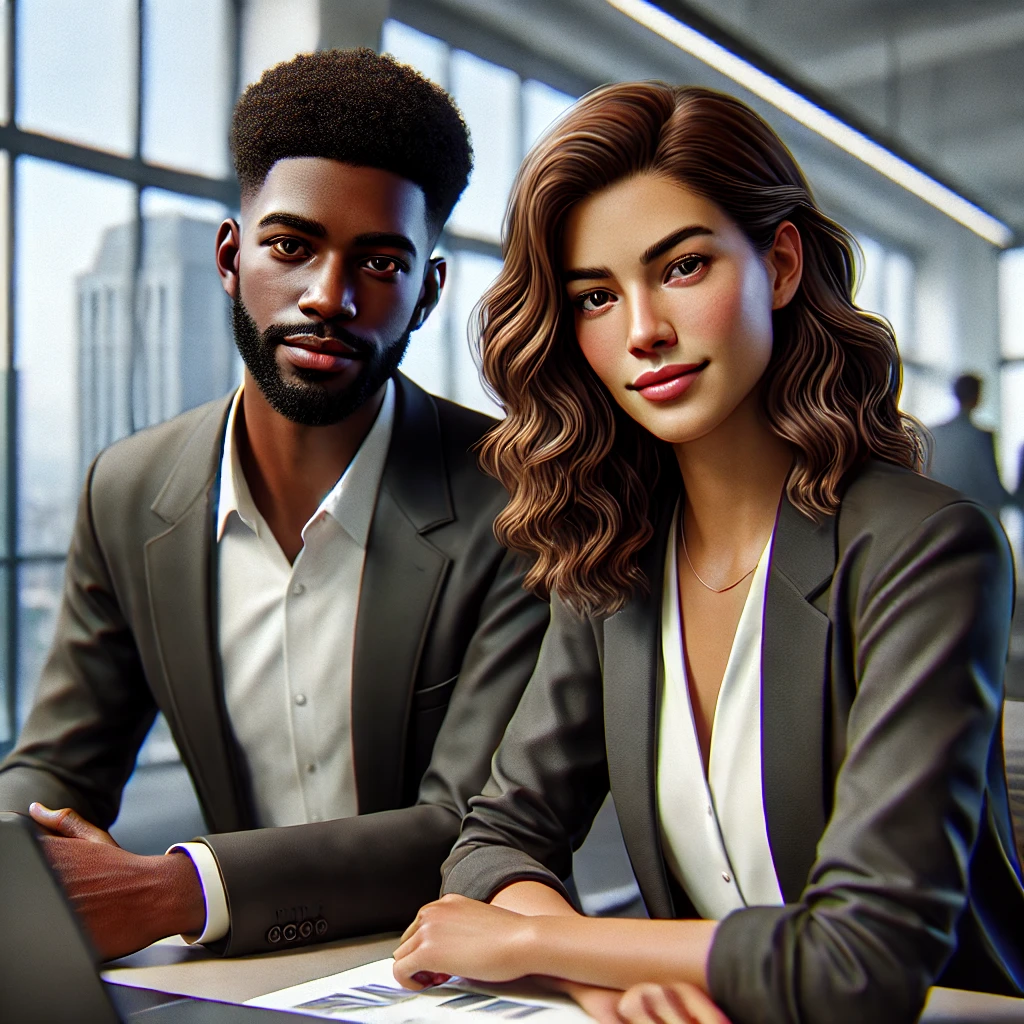 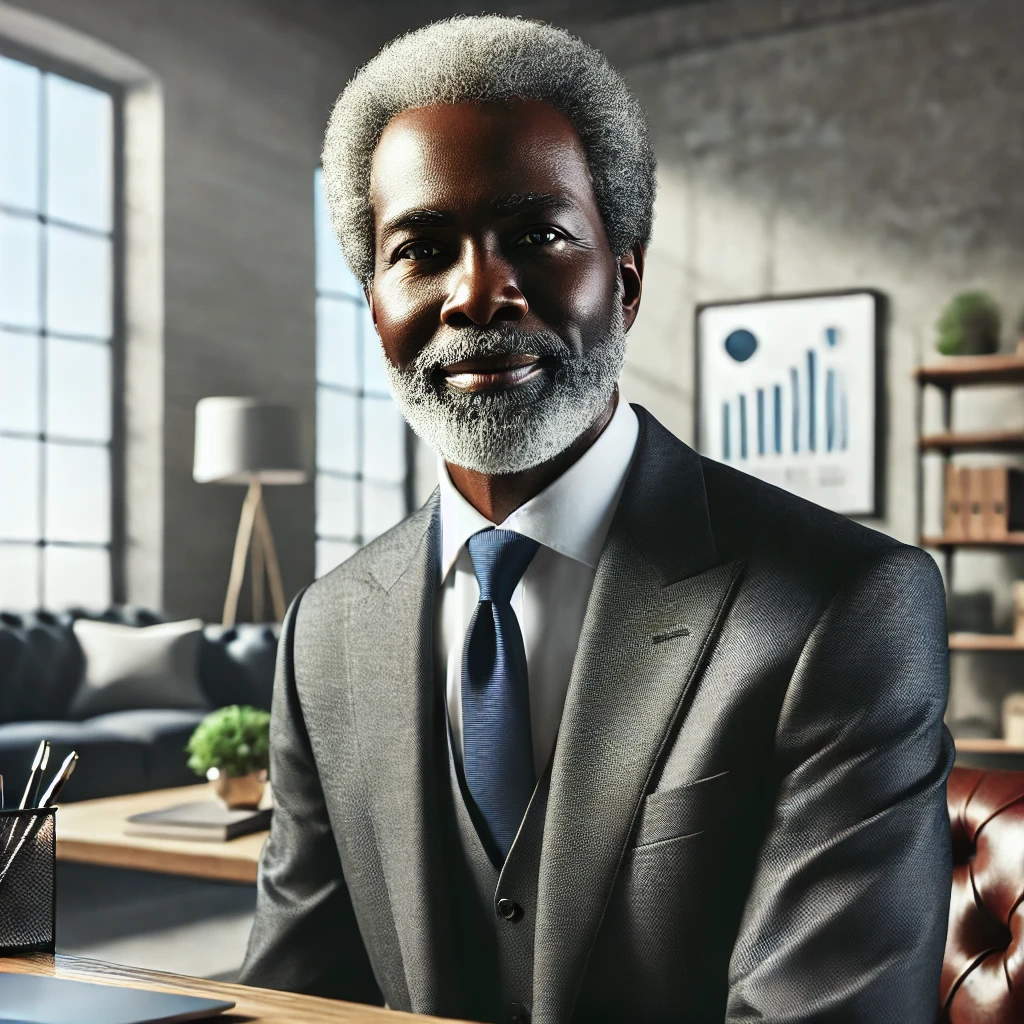 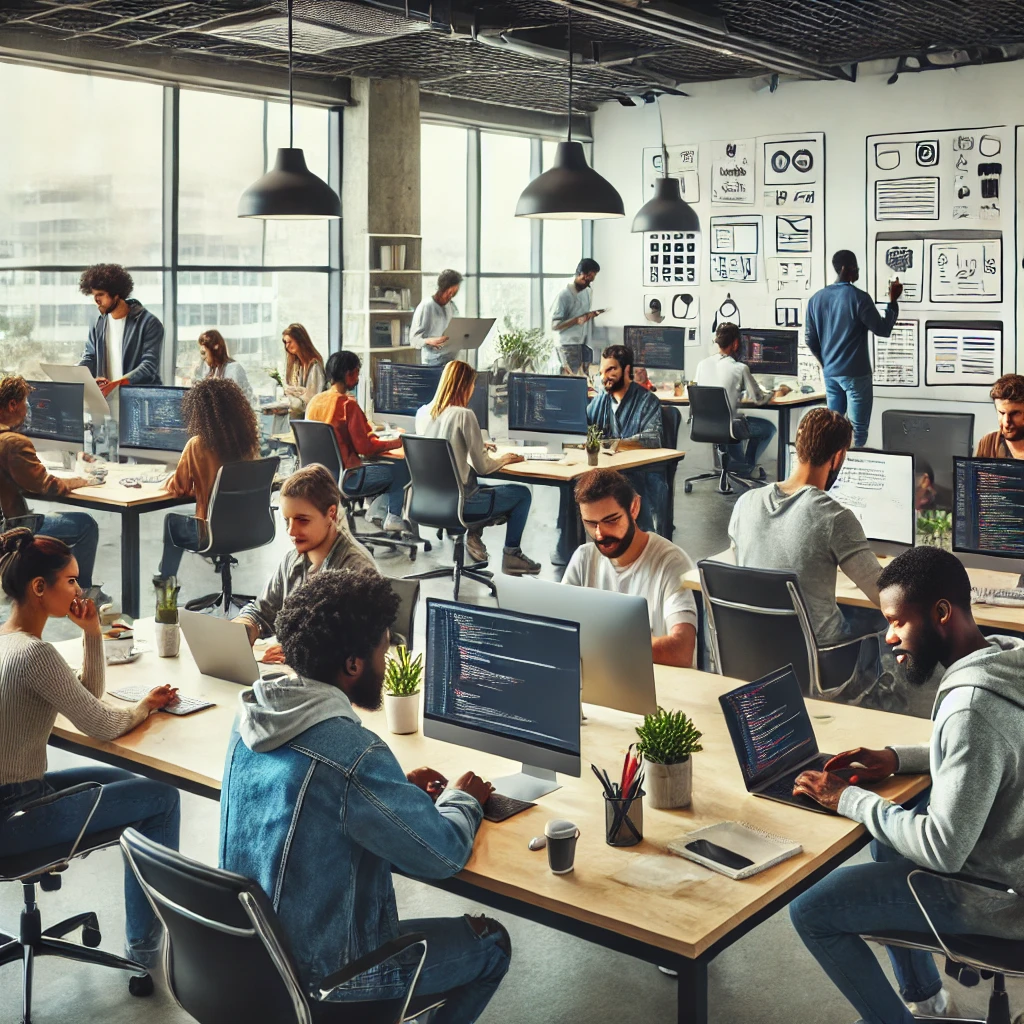 To get started and achieve rapid growth and meet client deadlines, the business needs to hire 10 additional paid employees
The co-owners of Infinite Pixels, Abraham and Beatrice, turn to Claude who is an experienced investor and who has run software companies in the past. Claude offers Abraham and Beatrice $150,000 for 25% of their company. Claude wants to make money by selling his ownership of the company (his shares) to others in ~5-10 years – hoping to make several times the amount of money he invested.
[Speaker Notes: See the parts in red]
REACH Hub | Equity-based financing
Overview

Basics of equity-based investment
Types of equity-based investors
How to attract equity-based investors
Overview of process
Relevant rules and regulations
Valuation
Equity-based agreements, terms, and instruments
Exit strategies and liquidity events
Getting help from attorneys
Summary
What’s next
REACH Hub | Equity-based financing
Ten key factors
There are at least nine factors related to one or more of our “S” framework that matter a lot to investors and in some cases to lenders. This framework is introduced in the Business Idea Canvas presentation.
Nature and size of market
Revenue drivers
Product/ service appeal
Experience and track record of team
Nature of industry
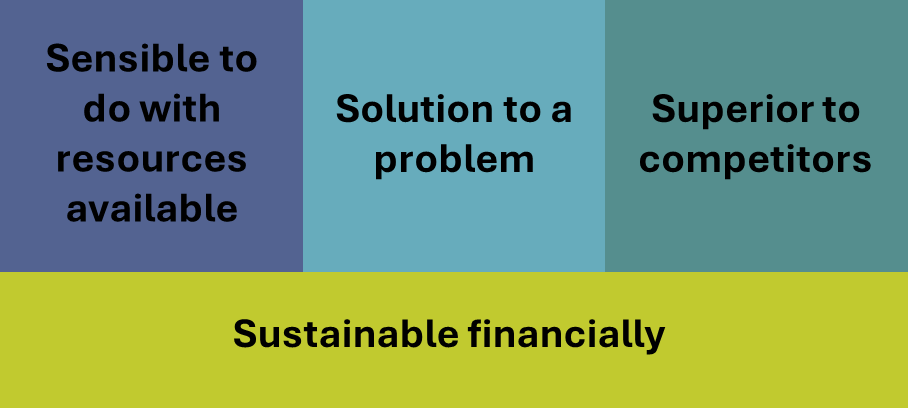 Comparative advantage
Legal risks
Key financial ratios
Cash flow
Creditworthiness
REACH Hub | Equity-based financing
Ten key factors
There are at least nine factors related to one or more of our “S” framework that matter a lot to investors and in some cases to lenders. This framework is introduced in the Business Idea Canvas presentation.
Nature and size of market
Revenue drivers
Product/ service appeal
Only certain types of businesses are attractive to equity-based investors

As explained in the Introduction to Financing presentation, investors are likely to conduct “due diligence” to know whether a business is a good one to invest in. We will use this framework to highlight a few key factors that make a business especially attractive to equity-based investors. Often, equity-based investors are interested in unique aspects, or combinations, of these ten factors. However, all factors are potentially important.
Experience and track record of team
Nature of industry
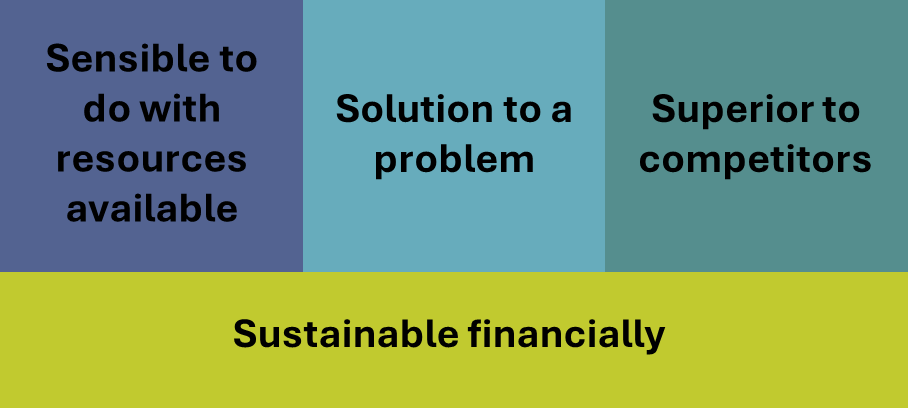 Comparative advantage
Legal risks
Key financial ratios
Cash flow
Creditworthiness
REACH Hub | Equity-based financing
Ten key factors
There are at least nine factors related to one or more of our “S” framework that matter a lot to investors and in some cases to lenders. This framework is introduced in the Business Idea Canvas presentation.
Nature and size of market
Revenue drivers
Product/ service appeal
Experience and track record of team
Nature of industry
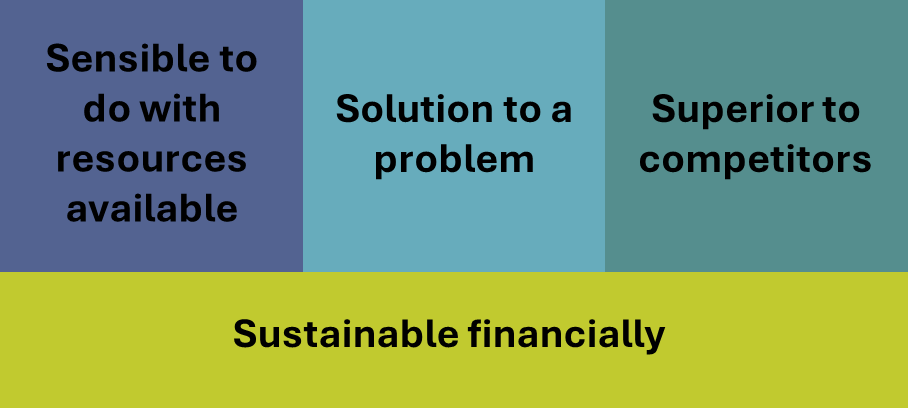 Unique value proposition
As discussed in the Business Idea Sketch presentation, a value proposition is an important part of any business. Equity-based investors want to know that a business has a unique value proposition (different than competitors), that can’t be easily imitated by those competitors. One common way to ensure this is to have some intellectual property (IP) protection on the product/service.
Comparative advantage
Legal risks
Key financial ratios
Cash flow
Creditworthiness
REACH Hub | Equity-based financing
Ten key factors
There are at least nine factors related to one or more of our “S” framework that matter a lot to investors and in some cases to lenders. This framework is introduced in the Business Idea Canvas presentation.
Potentially large market

Equity-based investors are interested in companies that have a large total addressable market (TAM) – see the Business Pitch presentation for a discussion of this topic. Often, this TAM (in terms of $s) is in the $100s of millions if not in the billions. Evidence for the potential size of the market might come from existing groups of customers and what they purchase, but also the growth rate of an industry.
Nature and size of market
Revenue drivers
Product/ service appeal
Experience and track record of team
Nature of industry
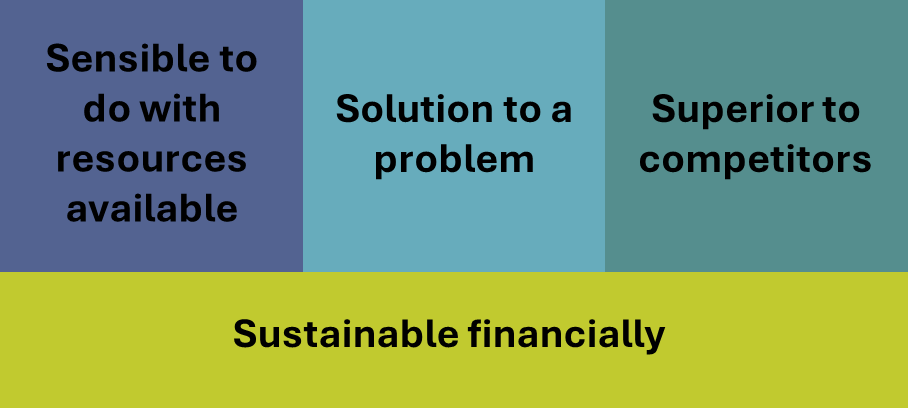 Comparative advantage
Legal risks
Key financial ratios
Cash flow
Creditworthiness
REACH Hub | Equity-based financing
Ten key factors
There are at least nine factors related to one or more of our “S” framework that matter a lot to investors and in some cases to lenders. This framework is introduced in the Business Idea Canvas presentation.
Strong and committed team for future growth

Equity-based investors are interested in companies that are run by teams that believe in and are devoted to the company’s long-term growth and that have the pre-existing skills, or ability to recruit the skills in others, that are needed to rapidly grow a company. Prior experience in a rapidly growing company is often a desirability characteristic of a team.
Nature and size of market
Revenue drivers
Product/ service appeal
Experience and track record of team
Nature of industry
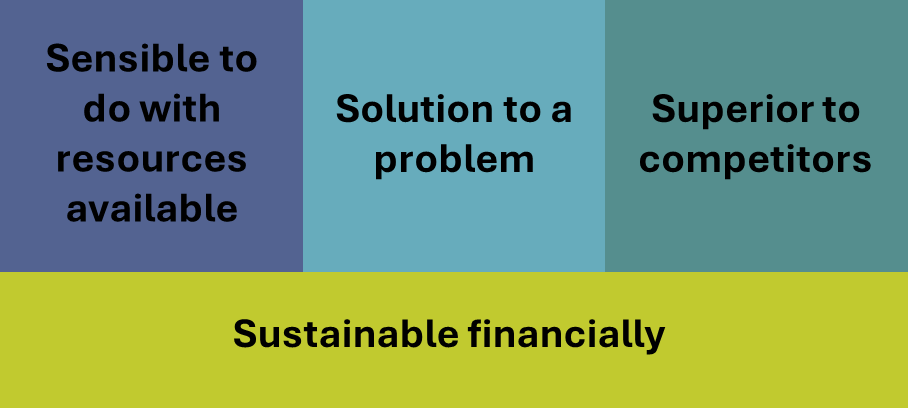 Comparative advantage
Legal risks
Key financial ratios
Cash flow
Creditworthiness
REACH Hub | Equity-based financing
Ten key factors
There are at least nine factors related to one or more of our “S” framework that matter a lot to investors and in some cases to lenders
Nature and size of market
Revenue drivers
Product/ service appeal
Experience and track record of team
Nature of industry
Evidence for future rapid growth
Equity-based investors are interested in companies that have been able to validate the appeal of their products/services and can demonstrate “traction” – see the Business Pitch and Business Plan presentations for more information. This might be represented by key financial ratios that speak to a businesses’ ability to retain customers’ interest and/or grow large in the future – for example, the monthly revenue growth rate [(revenue this month – revenue last month) / revenue last month], the CAC and CLV ratios (see the Introduction to Finance presentation), or the churn rate [(number of customers lost per period)/total customers)]. This is why many venture capitalists have funded technology (especially software) startups over the years.
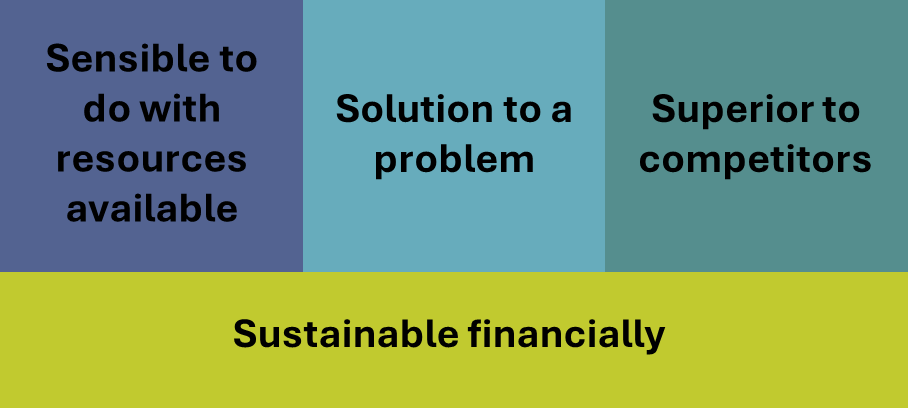 Comparative advantage
Legal risks
Key financial ratios
Cash flow
Creditworthiness
REACH Hub | Equity-based financing
Overview

Basics of equity-based investment
Types of equity-based investors
How to attract equity-based investors
Overview of process
Relevant rules and regulations
Valuation
Equity-based agreements, terms, and instruments
Exit strategies and liquidity events
Getting help from attorneys
Summary
What’s next
REACH Hub | Equity-based financing
What is the process of equity-based financing?
From one perspective, the process of equity-based fundraising consists of a set of usual steps – see the next slide.
However, frequently this process is repeated when more money is needed for the business, each set of steps is referred to as a “round” of financing. 

These rounds are usually at different stages of a company’s growth, are often for different purposes. Rounds are explained in greater depth in two slides.
Later round
Revenue or value of business
Early round
Time
REACH Hub | Equity-based financing
Steps in a round of seeking equity-based financing
REACH Hub | Equity-based financing
Typical rounds of equity-based financing
REACH Hub | Equity-based financing
Overview

Basics of equity-based investment
Types of equity-based investors
How to attract equity-based investors
Overview of process
Relevant rules and regulations
Valuation
Equity-based agreements, terms, and instruments
Exit strategies and liquidity events
Getting help from attorneys
Summary
What’s next
REACH Hub | Equity-based financing
Rules and regulations
Equity-based investment in the United States involves offering “securities” (financial assets) that are subject to rules from the Securities and Exchange Commission (SEC). In addition, various states, including California,  have additional rules/regulations.

Prior to engaging in any equity-based financing activities, small business owners should retain a qualified attorney (see section below). 

Below are some key rules/considerations:

Under most circumstances, businesses can only get equity-based investment from accredited investors;

Investors tend to prefer providing equity-based investment to C-Corporations (see the Making it Official presentation);

There are strong regulations against making false or misleading statements to potential investors;

Companies seeking equity-based investment must maintain accurate financial statements and complete a range of important agreements and reports.
REACH Hub | Equity-based financing
Overview

Basics of equity-based investment
Types of equity-based investors
How to attract equity-based investors
Overview of process
Relevant rules and regulations
Valuation
Equity-based agreements, terms, and instruments
Exit strategies and liquidity events
Getting help from attorneys
Summary
What’s next
REACH Hub | Equity-based financing
Valuation methods
Valuing a company is a key step in the equity-based investment process. There are different approaches to valuation and often multiple approaches are used and compared to determine a more precise estimate.
REACH Hub | Equity-based financing
Valuation methods
Valuation methods used for early-stage businesses

For early-stage businesses, equity investors and entrepreneurs commonly refer to the valuation of similar startups at the time of their financing. If similar startups are not available, they will try to identify companies with some similarity – thus the below three methods are popular for valuing early-stage businesses.
Valuing a company is a key step in the equity-based investment process. There are different approaches to valuation and often multiple approaches are used and compared to determine a more precise estimate.
REACH Hub | Equity-based financing
Valuation logic and math
To understand how a company is valued, and how that valuation relates to the money investors offer, the concepts of a pre- and post-money valuation are important as a company’s value will change once an investment is made
An investor’s ownership share is calculated using the post-money valuation as follows:
Investment amount
Ownership percentage
=
Post-money valuation
REACH Hub | Equity-based financing
Valuation logic and math
To understand how a company is valued, and how that valuation relates to the money investors offer, the concepts of a pre- and post-money valuation are important as a company’s value will change once an investment is made
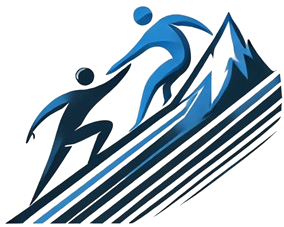 Valuation
Valuation of a business is performed by multiple parties when a potential investment is going to be made. The investor and the business will propose independent valuations – and sometimes, independent valuation firms, financial advisors, and accountants/consultants will be brought in for special valuation purposes or for later-stage negotiations. See slides below for more information.
An investor’s ownership share is calculated using the post-money valuation as follows:
Investment amount
Ownership percentage
=
Post-money valuation
REACH Hub | Equity-based financing
Valuation example – part 1 of 2
Infinite Pixels
Software startup looking to hire more employees
When Claude offers Abraham and Beatrice $150,000 for 25% of their company, he is making a judgment about how Infinite Pixels is worth before his investment (pre-money valuation). However, to figure out what that amount is, we need to use the equations from the prior slide.
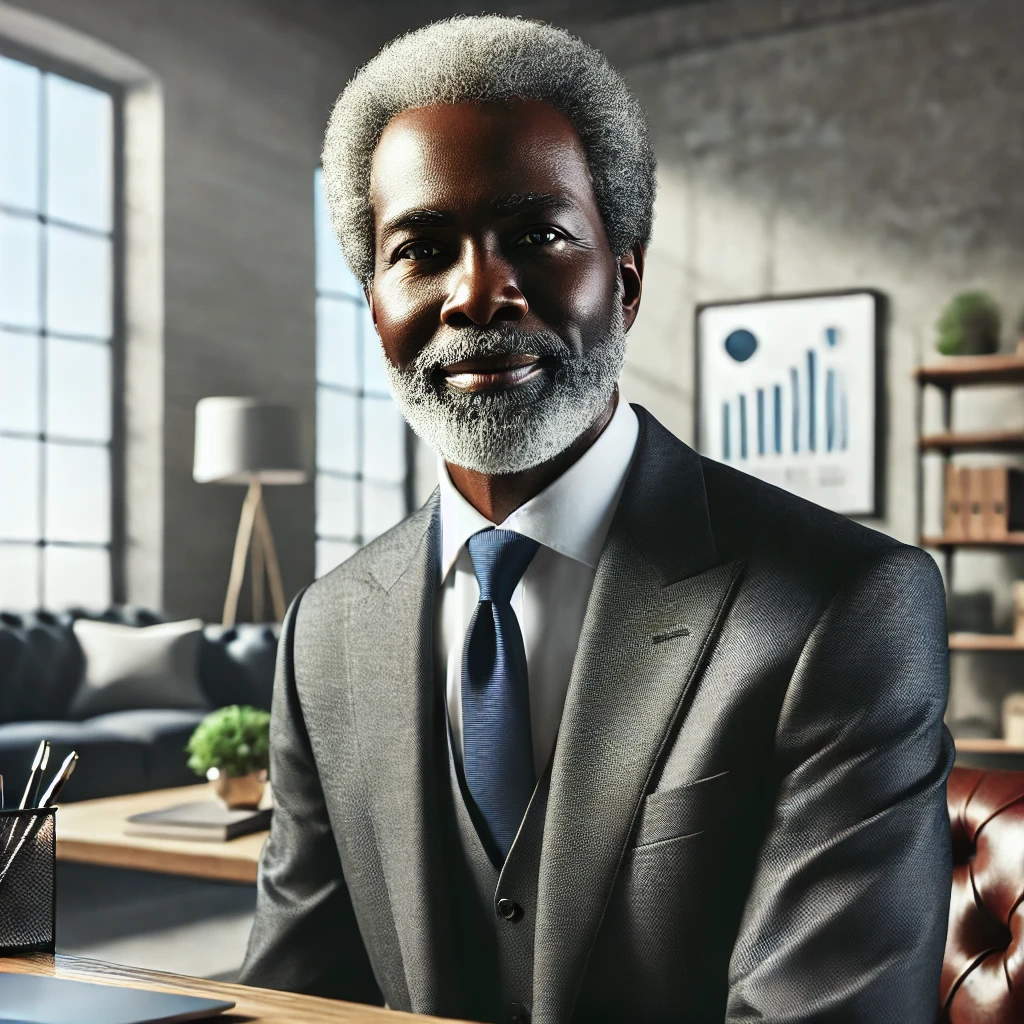 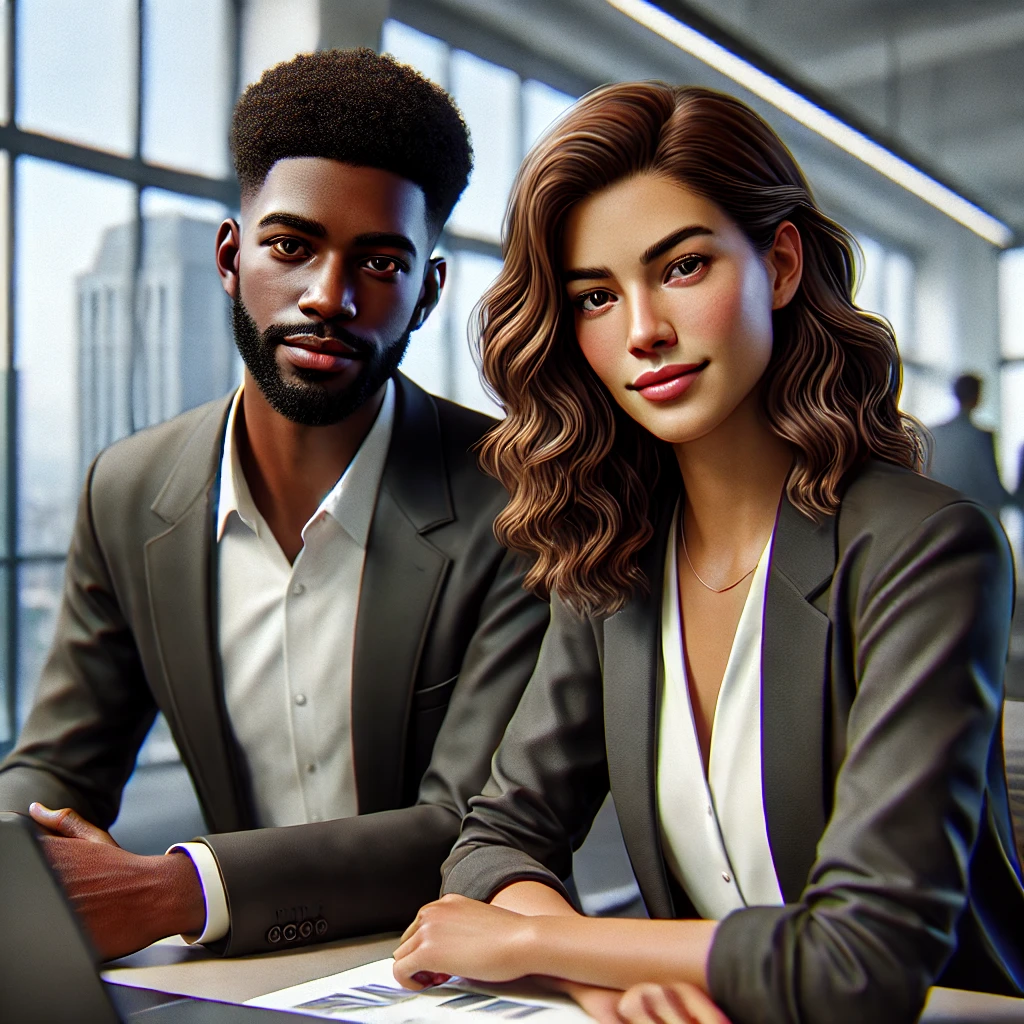 Investment
Ownership percentage
=
Post-money valuation
Post-money valuation
Pre-money valuation
=
-
Investment
REACH Hub | Equity-based financing
Valuation example – part 2 of 2
Infinite Pixels
Software startup looking to hire more employees
Claude’s offer of $150,000 for 25% of Infinite Pixels equates to a pre-money valuation of $450,000. Abraham and Beatrice will need to determine whether they agree with Claude’s valuation of their company using one or more of the valuation methods described in the prior slides.
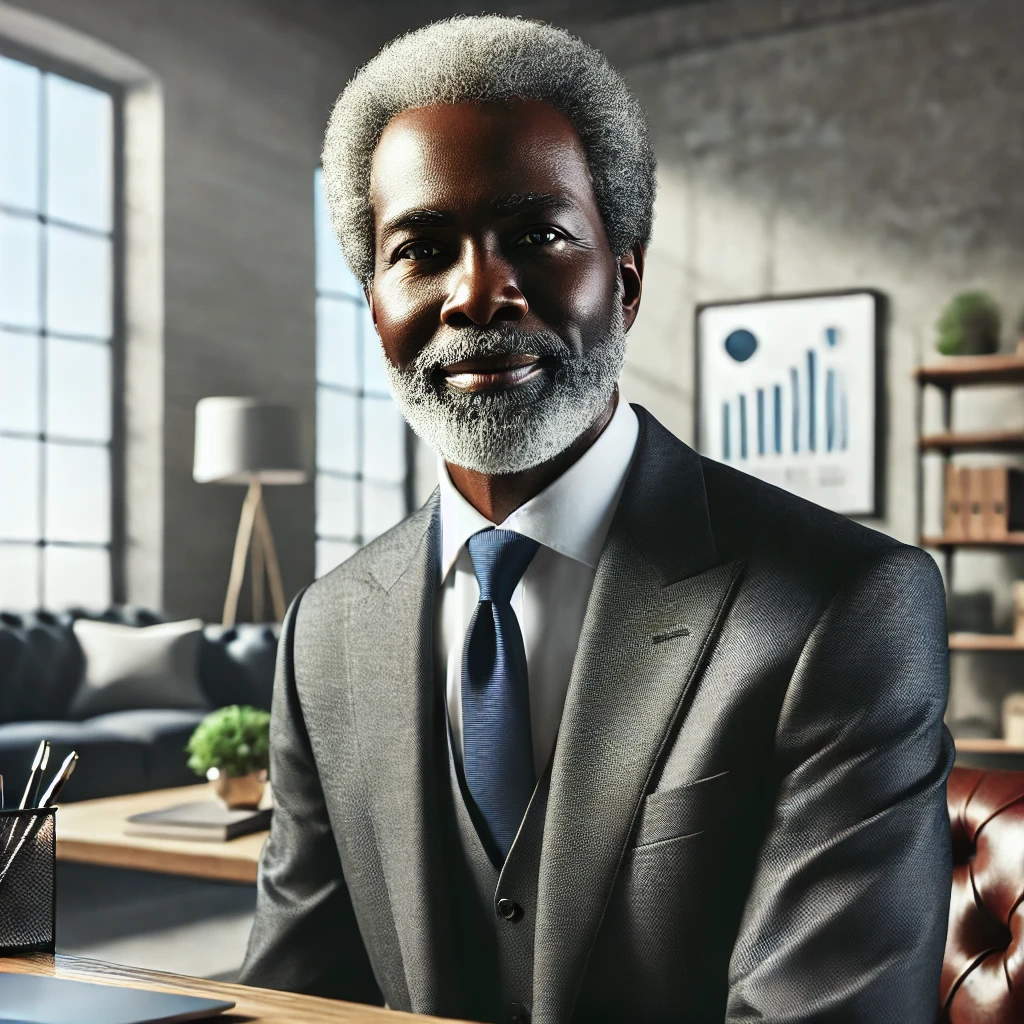 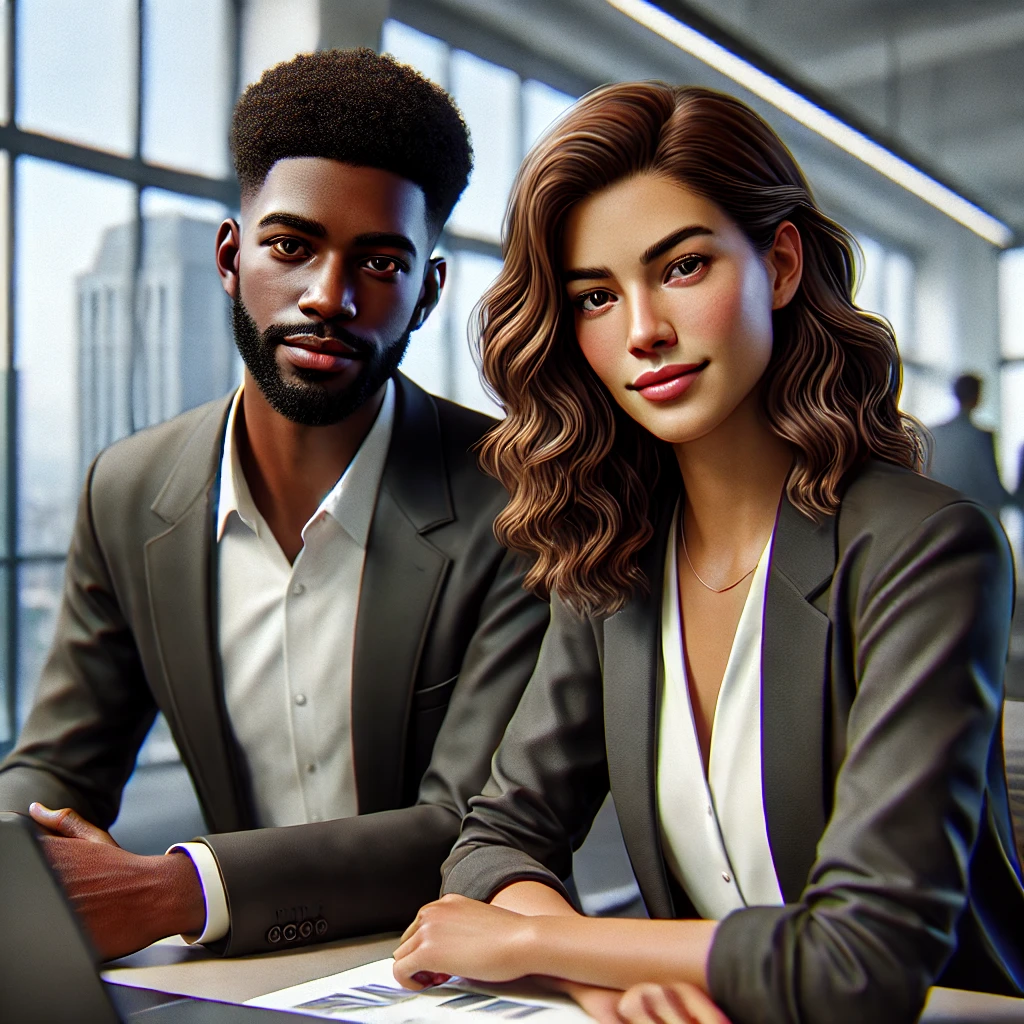 $150,000
Investment
Ownership percentage
25%
=
=
Post-money valuation
$600,000
$150,000
-
$600,000
Post-money valuation
Pre-money valuation
=
-
Investment
$450,000
=
REACH Hub | Equity-based financing
Arriving at a Valuation – Important factors
How do entrepreneurs come to an agreement with an investor on the valuation of their startup?

Underlying factors:
Comparable transactions
Negotiation
Level of interest by investors

Examples: 
Investors often have a range in mind based on the transactions of similar startups, the level of traction of the startup, and the VC industry’s interest in certain industry;
Entrepreneurs sometimes have a range in mind based on their expectations and the valuation of similar companies that received funding. It is important for entrepreneurs to articulate why they deserve a certain valuation.
If the entrepreneur is able to garner interest from multiple investors, that allows them to receive a favorable offer.
REACH Hub | Equity-based financing
Arriving at a Valuation – Comparable transactions
How do you use comparable transactions to value a business?

Identify companies that are similar to your, e.g., similar industry, similar product and customers, etc. that received financing;

Find out (ask around or search for news) the amount of investment received, valuation (pre or post), percentage of ownership bought by investor(s);

Determine the company’s valuation multiple (a number that represents the ratio of the valuation to a key factor such as the company’s revenue, profit, number of customers, or other key relevant variables);

Use this multiple to estimate the valuation for your business.
REACH Hub | Equity-based financing
Arriving at a Valuation - Example
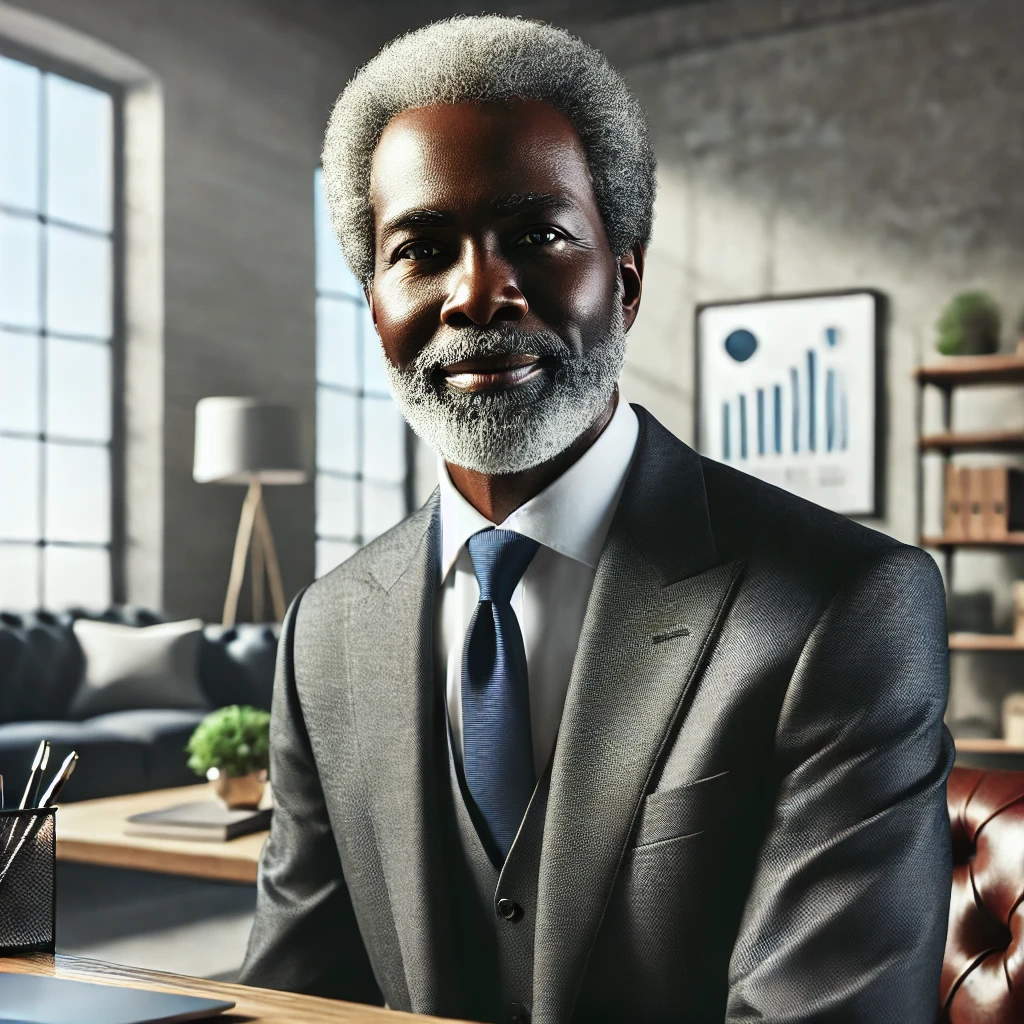 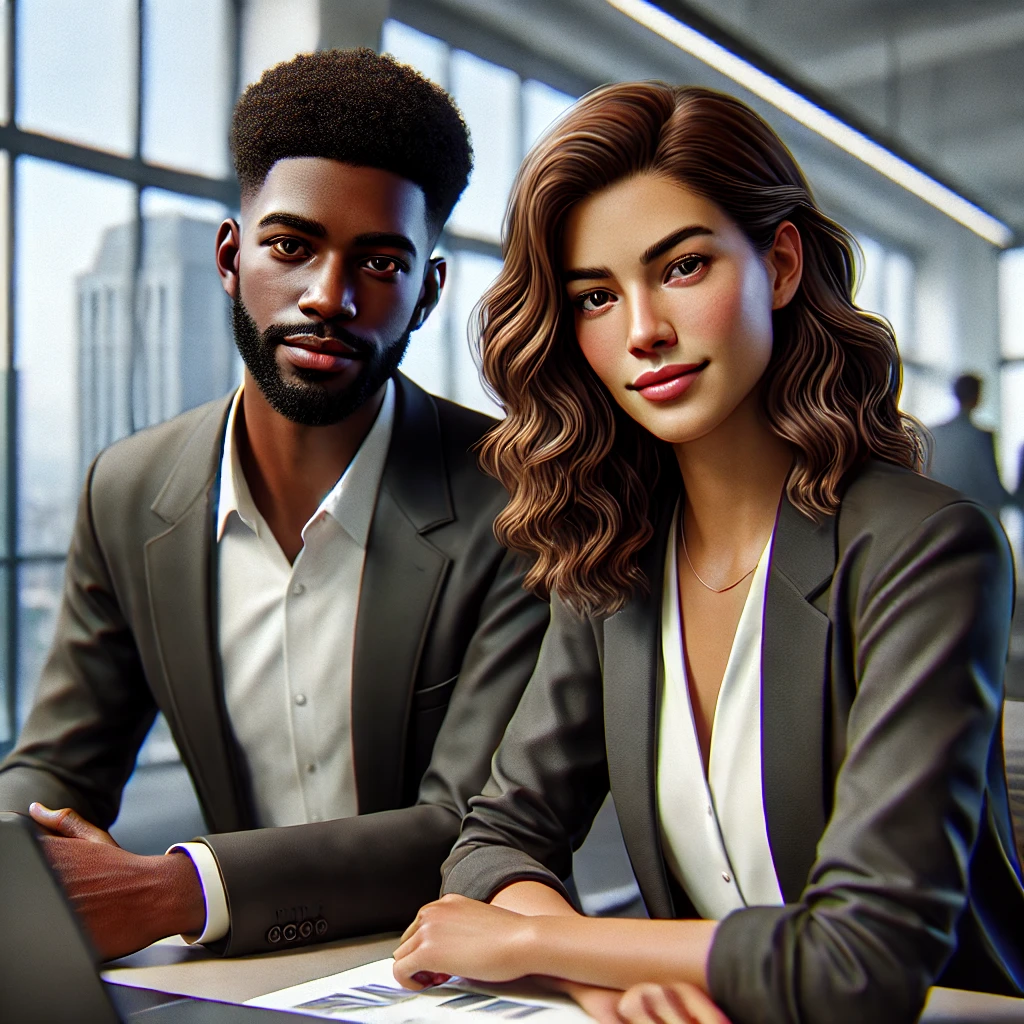 If Infinite Pixels currently has 10 customers and $600K in annual recurring revenue (ARR). You learn through Internet research that a similar business received $1 million of funding at a $4 million pre-money valuation (so gave up 20% of their ownership). You find out also that they had 10 customers with $500K in ARR. The relevant multiple for the amount of ARR would be $4 million / $500k = 8. Given that your company is doing $600k in ARR, you would multiply $600k by 8 to come to a $4.8 million dollar valuation estimate.

Importantly, this finding gives you only a starting point for negotiating with an investor.
REACH Hub | Equity-based financing
Arriving at a Valuation - Example
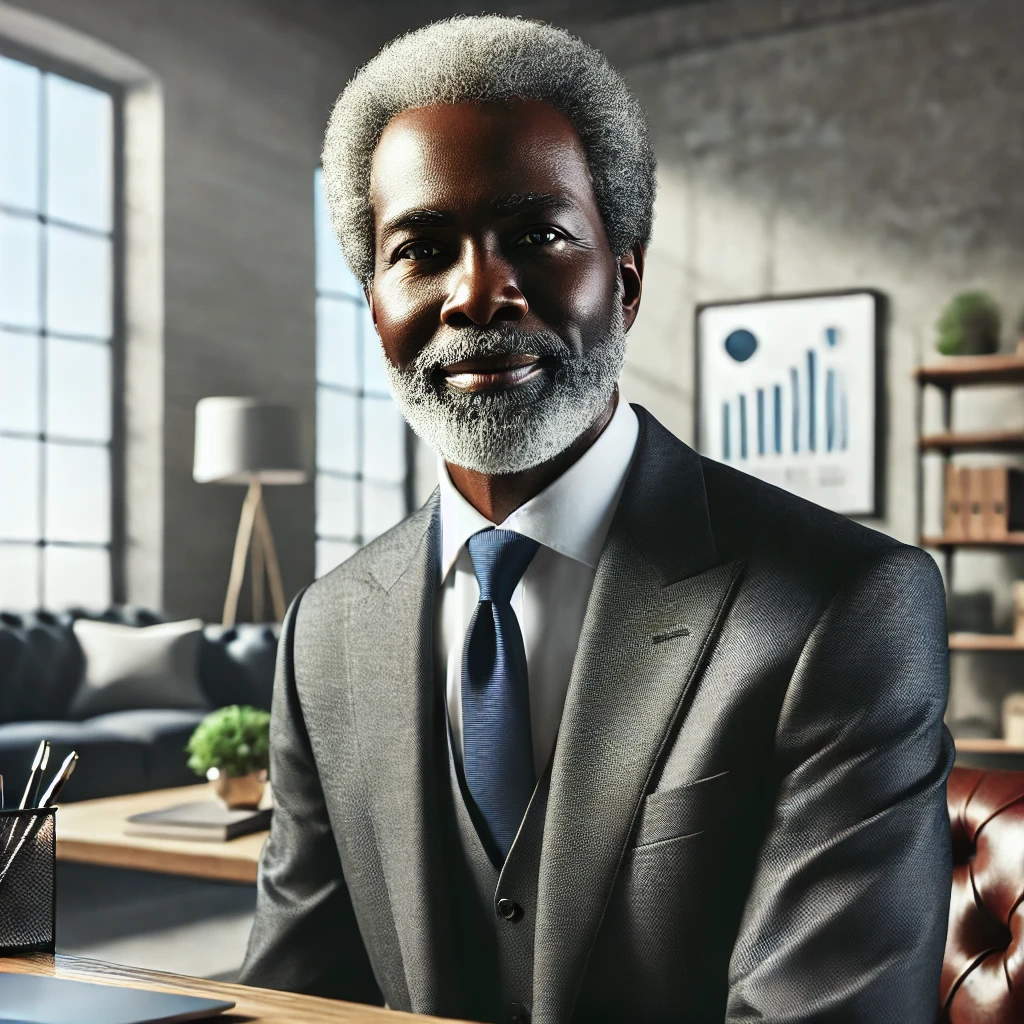 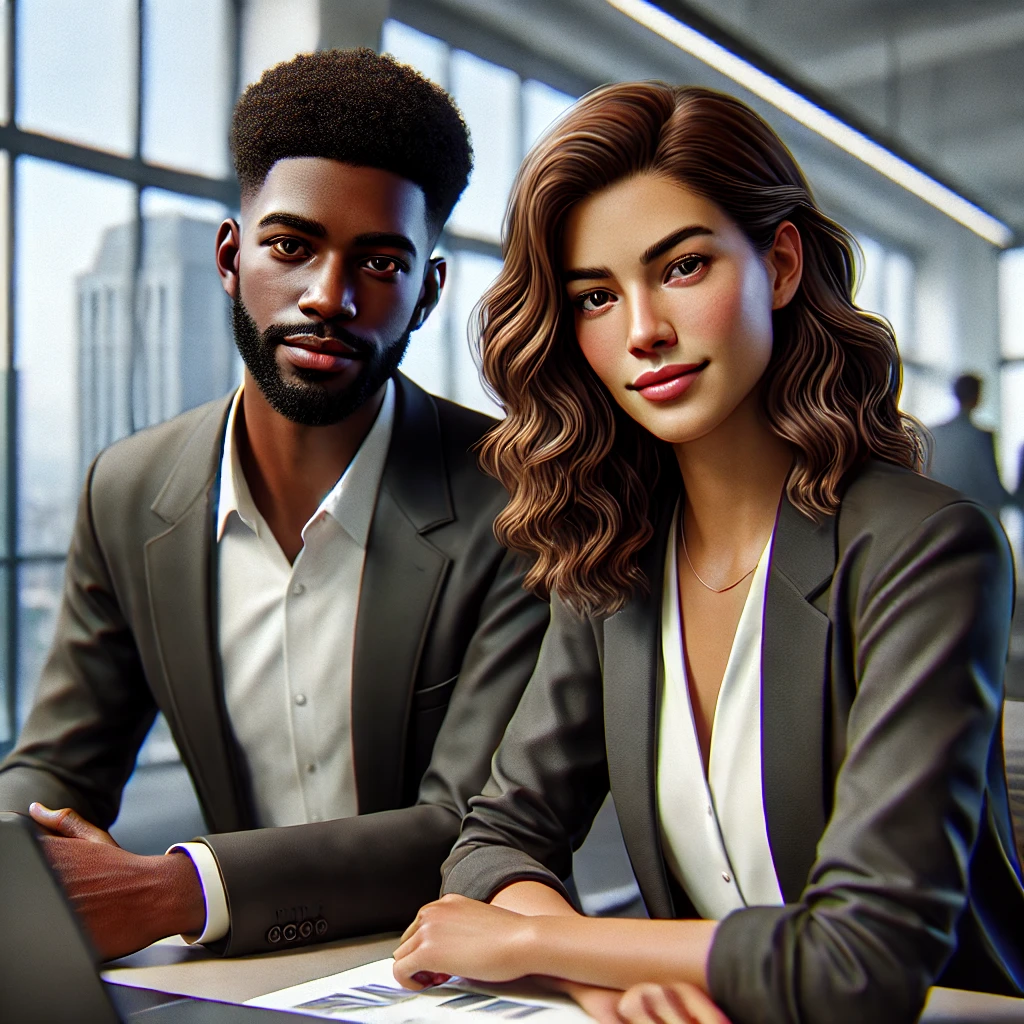 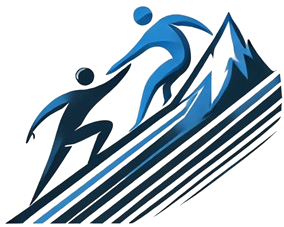 Valuation postponement
In recent years, there has been a trend toward postponing the valuation discussing between investors and altogether entrepreneurs for early-stage startups because:

It is difficult to tell what the value of a startup is.
It is time-consuming and costly to negotiate and come to an agreement for an early-stage startup.

Thus, investors and startups in seed or pre-seed rounds (to be discussed later) delay the valuation decision to investors in a subsequent round by using instruments like:
Convertible debt – see above;
Simple Agreement for Future Equity (SAFE) – see above.
If Infinite Pixels currently has 10 customers and $600K in annual recurring revenue (ARR). You learn through Internet research that a similar business received $1 million of funding at a $4 million pre-money valuation (so gave up 20% of their ownership). You find out also that they had 10 customers with $500K in ARR. The relevant multiple for the amount of ARR would be $4 million / $500k = 8. Given that your company is doing $600k in ARR, you would multiply $600k by 8 to come to a $4.8 million dollar valuation estimate.

Importantly, this finding gives you only a starting point for negotiating with an investor. Other factors such as
REACH Hub | Equity-based financing
Overview

Basics of equity-based investment
Types of equity-based investors
How to attract equity-based investors
Overview of process
Relevant rules and regulations
Valuation
Equity-based agreements, terms, and instruments
Exit strategies and liquidity events
Getting help from attorneys
Summary
What’s next
REACH Hub | Equity-based financing
Equity-based agreements and instruments
To broadly understand equity-based financing, it is necessary to understand key equity-based agreements, key terms within those agreements, and different equity-based financial instruments
Key equity-based agreements
Equity-based financial instruments
Equity-based financial agreements are legal documents that stipulate key terms and conditions of equity-based investment – including but not limited to what financial “instruments” will be used. Important agreements, include but are not limited to:
Terms sheets;
Stock purchase agreements;
Shareholder/investor rights agreements.

Below, we discuss these three key agreements with an explanation as to their purpose and a sampling of “terms” (details or considerations) that they deal with. We further highlight key terms further below.
Equity-based financial instruments are contracts that represent an ownership position in a business – they come in various types (see below for a more detailed discussion).
REACH Hub | Equity-based financing
Equity-based agreements
REACH Hub | Equity-based financing
Equity-based financial instruments
Based on terms in equity-based agreements, there are a variety of financial instruments.
REACH Hub | Equity-based financing
Hybrid-based financial instruments
Importantly, some of these financial instruments are “hybrid” in nature, that is, they involve debt-based considerations (the business paying money to the investor in exchange for their investment – alongside or as an alternative to equity-based investment; see the Introduction to Financing presentation).
REACH Hub | Equity-based financing
Equity-based financial instruments (part 1 of 2)
Based on terms in equity-based agreements, there are a variety of financial instruments. Importantly, some of these financial instruments are “hybrid” in nature, that is, they involve debt-based considerations (the business paying money to the investor in exchange for their investment – alongside or as an alternative to equity-based investment; see the Introduction to Financing presentation).
REACH Hub | Equity-based financing
Key equity-based terms and considerations
Equity-based agreements, and the specific nature of equity-based instruments, contain a variety of terms and considerations that are of key importance to founders, some key ones are as follows:
Voting rights
Investors are often interested in having standard voting rights (via common shares) or some enhanced voting rights or power to block certain types of decisions
Anti-dilution clauses
Investors will include clauses in investment agreement to prevent their share of ownership from being reduced “diluted” if new shares are offered
Board representation
A key issue for investors is often whether they receive board seats along with a share of ownership in the company – potentially allowing them considerable control over strategic decisions in the company
Exit rights
Investors and founders will seek to specify how/when investors can liquidate (sell) their shares – sometimes this includes protections/requirements for minority investors (those that own fewer shares) to either go along with, or be able to tag along with, majority shareholders if they sell their shares
REACH Hub | Equity-based financing
Overview

Basics of equity-based investment
Types of equity-based investors
How to attract equity-based investors
Overview of process
Relevant rules and regulations
Valuation
Equity-based agreements, terms, and instruments
Exit strategies and liquidity events
Getting help from attorneys
Summary
What’s next
REACH Hub | Equity-based financing
Exit strategies and liquidity events
Equity investors give money to small businesses in the hope of eventually selling their equity/shares at some point in the future – that is, these investors – like founders – are likely to have an “exit strategy”. This point in time might be anywhere from 1 to 10 or more years into the future.
Exit Strategy: A plan for providing founders and equity investors with a chance to sell their equity/shares.

Liquidity Event: A transaction or change in the business that allows investors to convert their equity into cash or other securities.
Common exit strategies include:

Acquisition: Sale of the business to a larger company.
Initial Public Offering (IPO): Listing the company on a stock exchange.
Secondary Sale: Sale of investor shares to another private buyer or fund.
Management Buyout (MBO): Founders or management team repurchase investor shares.
Liquidation: Selling off assets in the event of failure.
REACH Hub | Equity-based financing
Overview

Basics of equity-based investment
Types of equity-based investors
How to attract equity-based investors
Overview of process
Relevant rules and regulations
Valuation
Equity-based agreements, terms, and instruments
Exit strategies and liquidity events
Getting help from attorneys
Summary
What’s next
REACH Hub | Equity-based financing
How attorneys can help
It is advisable to utilize an attorney/law firm from the beginning of the equity-investing process. Here is a broad outline of how an attorney can help at different stages of that process.
Start of business
Company exit
REACH Hub | Equity-based financing
Overview

Basics of equity-based investment
Types of equity-based investors
How to attract equity-based investors
Overview of process
Relevant rules and regulations
Valuation
Equity-based agreements, terms, and instruments
Exit strategies and liquidity events
Getting help from attorneys
Summary
What’s next
REACH Hub | Equity-based financing
Summary
Equity-based financing is a major way that businesses can grow or address issues, but it requires them to give up a share of ownership in the business;

Equity-based financing can come in different forms – including in hybrid forms that include both debt- and equity-based elements;

Different types of investors including angel investors, venture capital, incubators, and accelerators might offer equity-based investment;

Obtaining equity-based investment requires the company going through a due diligence process;

The process of obtaining equity-based financing involves a series of steps but can also be grouped into various “rounds”;

The valuation of a business is a key aspect of getting equity-based financing and there are different methods to valuation;

Equity-based financing is governed by a variety of rules/regulations, and it can be a complicated process; working with an attorney when it seeks equity-based financing is critically important for a small business.
REACH Hub | Equity-based financing
Overview

Basics of equity-based investment
Types of equity-based investors
How to attract equity-based investors
Overview of process
Relevant rules and regulations
Valuation
Equity-based agreements, terms, and instruments
Exit strategies and liquidity events
Getting help from attorneys
Summary
What’s next
REACH Hub | Equity-based financing
Debt- and other financing
Equity-based
investment
Introduction to financing
ESOPs
Contracts
Accounting basics: tax & audits
Financial management
Making it official & attorneys
Basics of bookkeeping
Business plan
Business pitch
Business idea sketch
REACH Hub | Equity-based financing
Debt- and other financing
Equity-based
investment
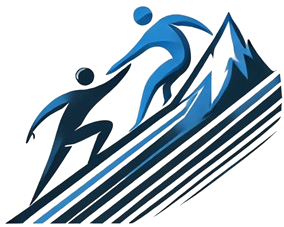 Introduction to financing
ESOPs
Contracts
Accounting basics: tax & audits
Financial management
Next steps
After receiving equity-based financing, it might be time for the business to consider additional financing (see the Debt- and Other Financing presentation) or to envision the future direction for the business via the Business Idea Sketch presentation. Finally, we note that a business seeking equity-based investment might be a potential candidate for an ESOP – see the ESOP presentation.
Making it official & attorneys
Basics of bookkeeping
Business plan
Business pitch
Business idea sketch